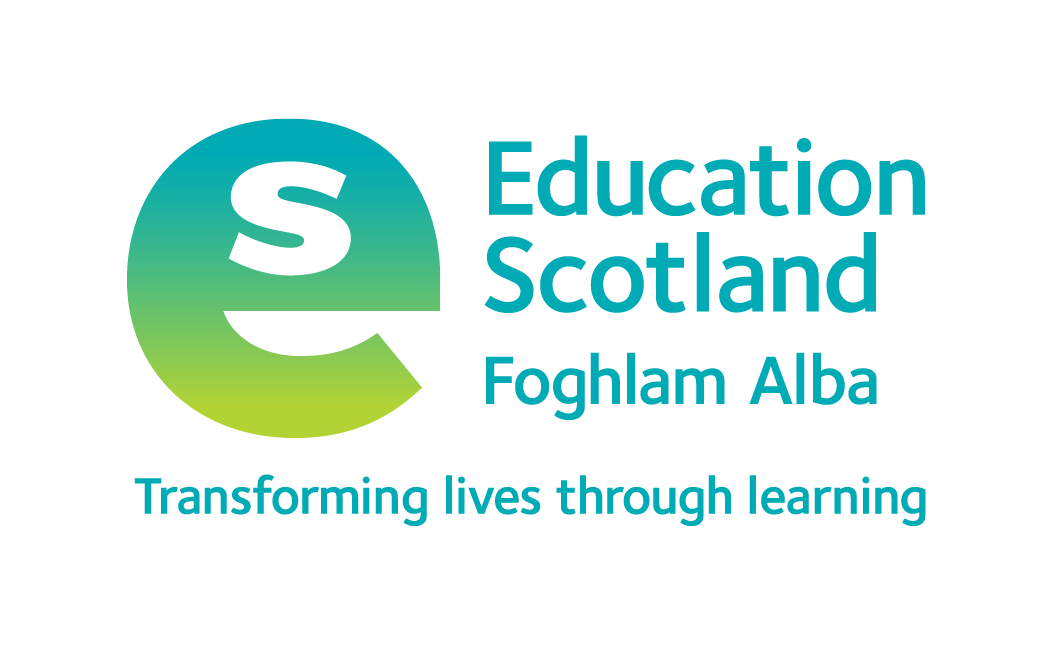 PB and schools
National PB Network 30/3/2022
Nicola Sykes, Senior Education Officer – Community Learning and Development (CLD), Parental Engagement and Family Learning
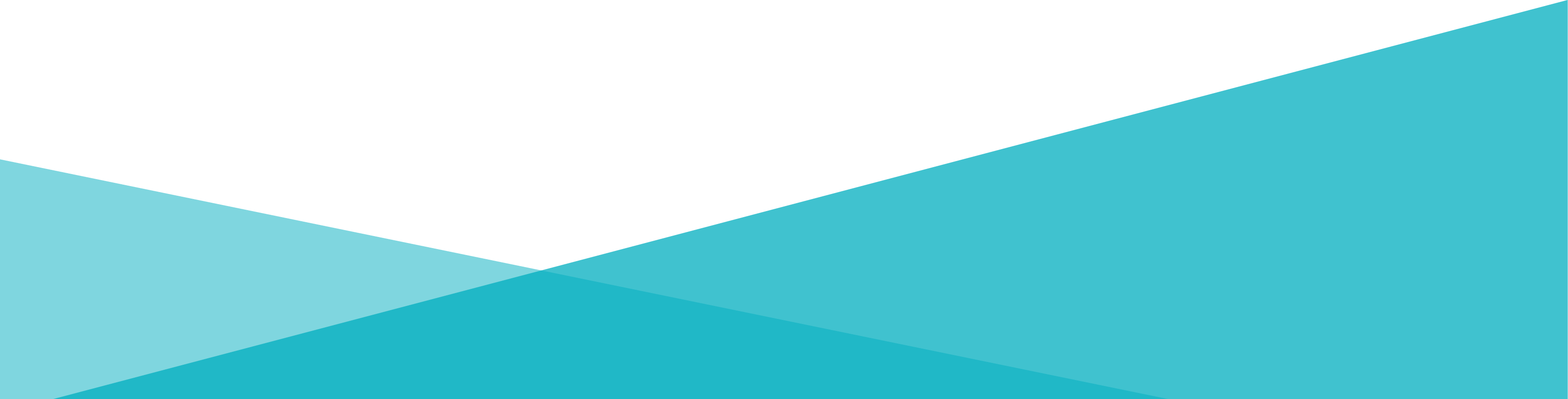 For Scotland's learners, with Scotland's educators
Do luchd-ionnsachaidh na h-Alba, le luchd-foghlaim Alba
Looking Back
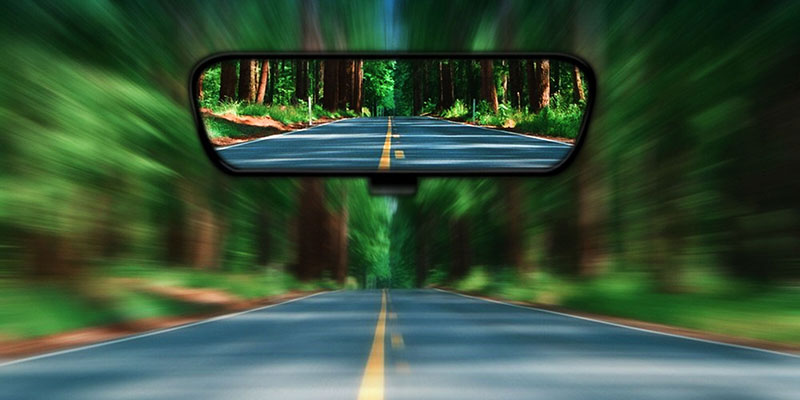 National conversations about PB in schools
National Strategic group for PB
PB Framework published
For Scotland's learners, with Scotland's educators
Looking Forward
PB Framework – priorities for Education
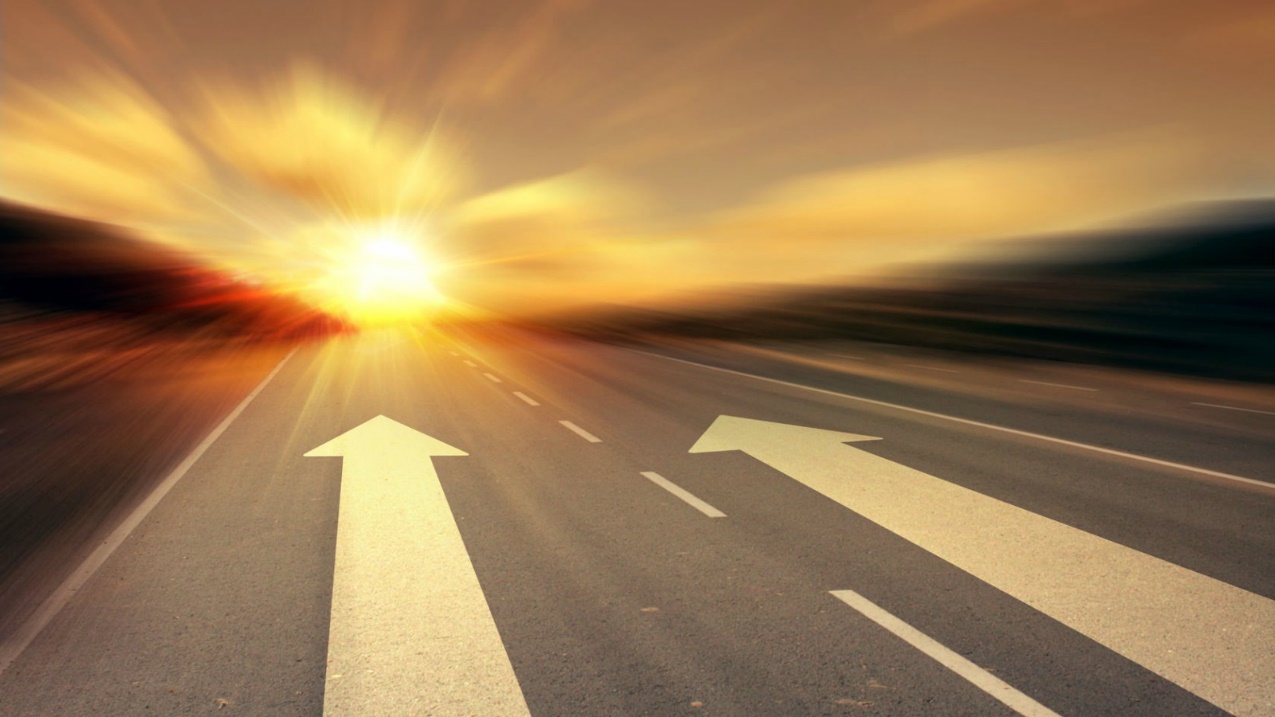 Priority 12: PB across education - where everyone can contribute equally
Priority 13: PB in Schools - developing PB further in schools, involving wide range of stakeholders
Priority 14: PB addressing the attainment gap - address challenges of poverty and inequality
Links to National policy and strategy
For Scotland's learners, with Scotland's educators
Questions?
For Scotland's learners, with Scotland's educators